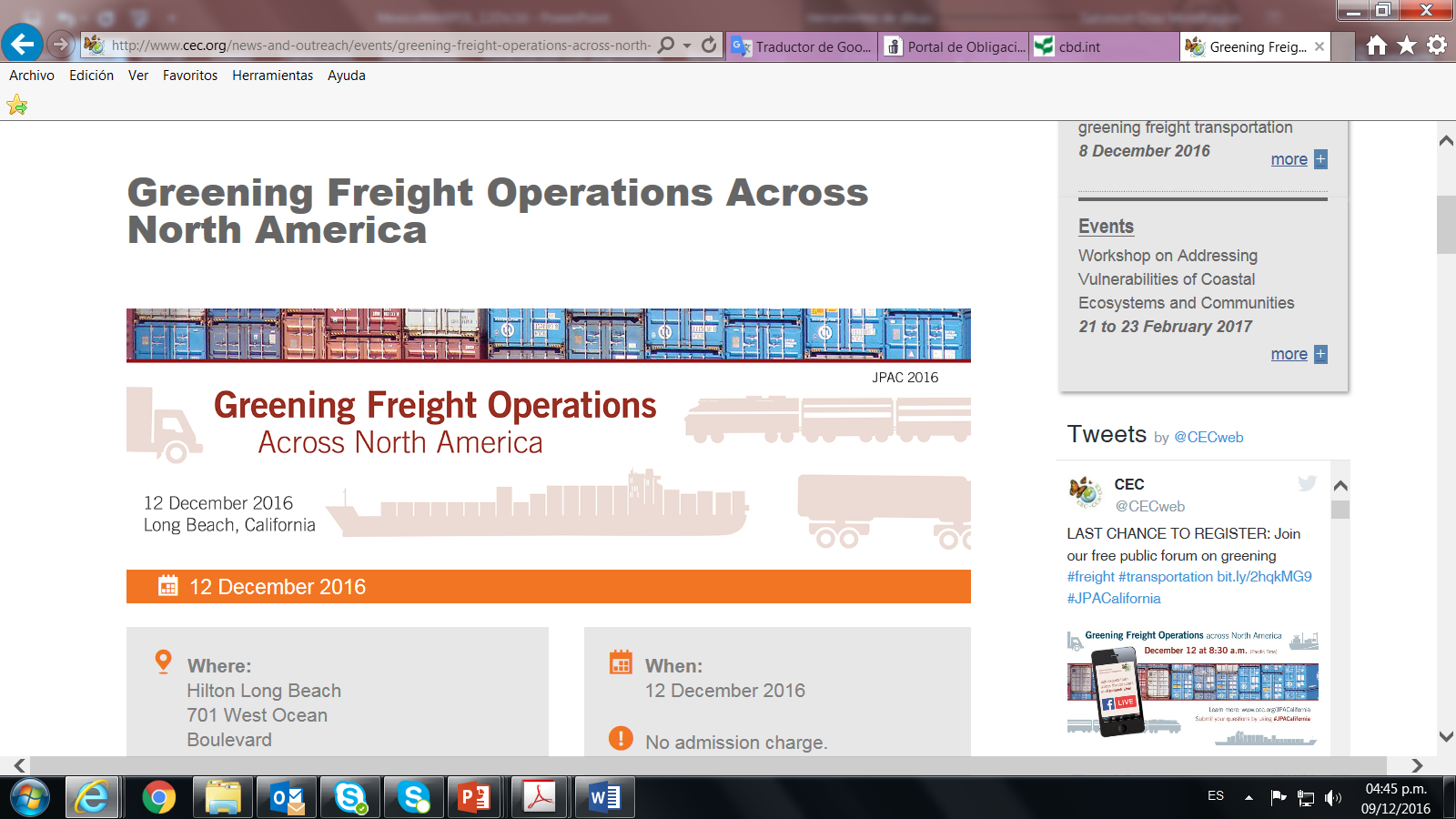 Reducing emissions from goods movement via maritime transportation in North America
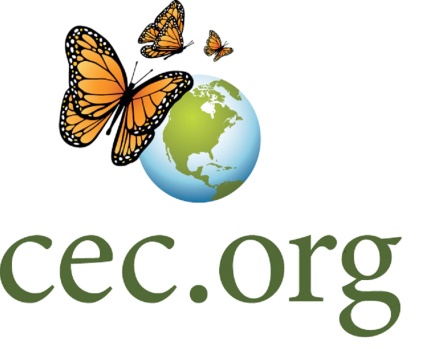 Joint Public Advisory Committee (JPAC) Regular Session 16-03
Impact on North American Air Quality
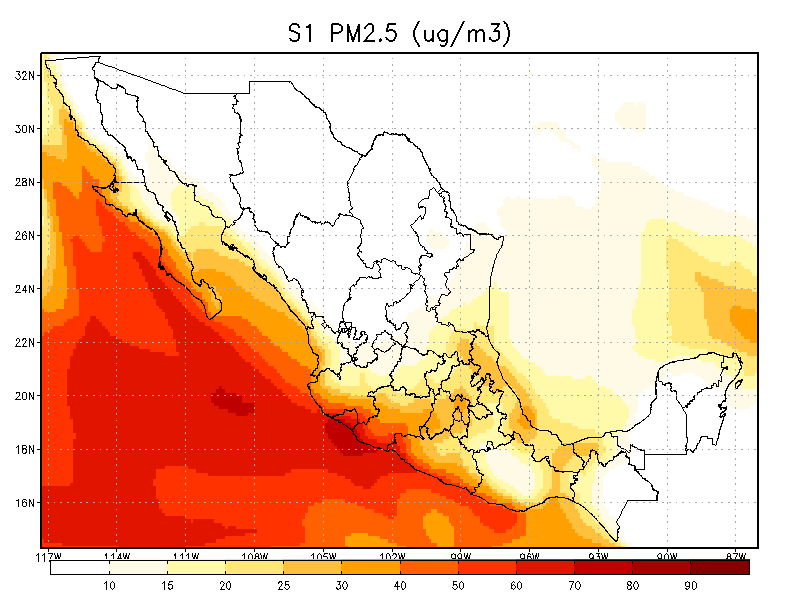 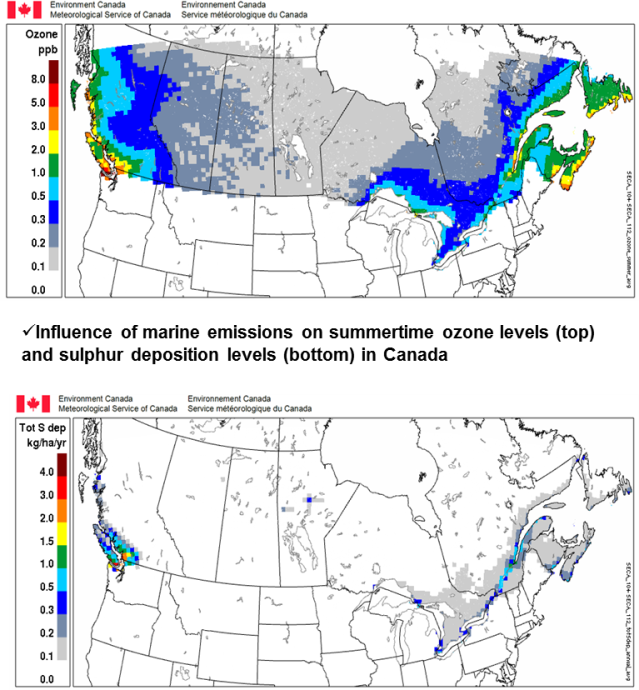 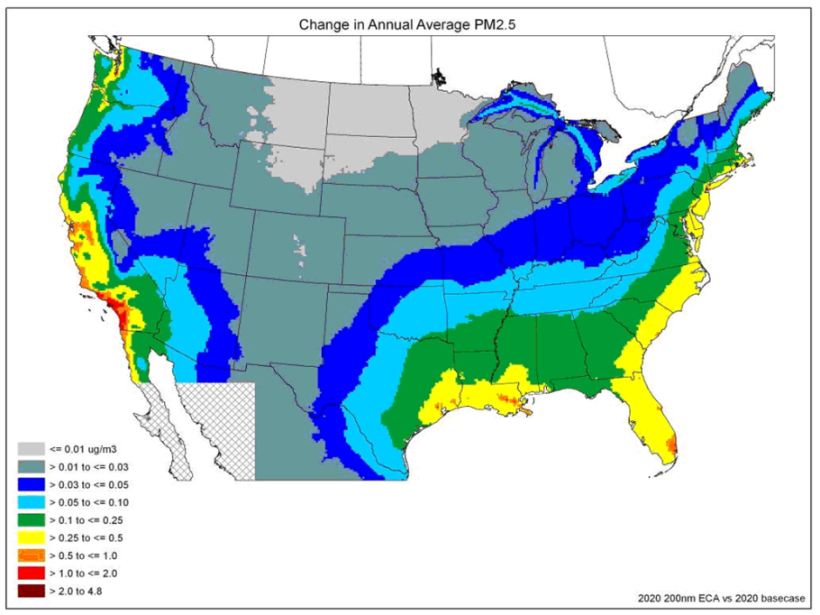 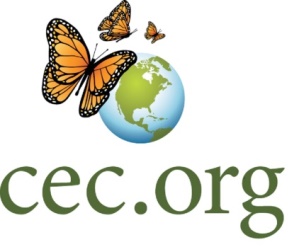 Reducing Emissions from Goods Movement via Maritime Transportation in North America (Phase II); and 
Enhancing North American Enforcement of the IMO Maritime Fuel Sulfur Limits
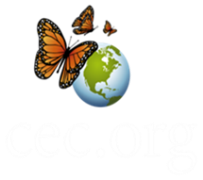 [Speaker Notes: Projects 6 & 7: Reducing Emissions from Goods Movement via Maritime Transportation in North America (Phase II); and Enhancing NA Enforcement of the IMO Maritime Fuel Sulfur Limits

Goals: Support Mexico’s effort to create an Emission Control Area (ECA) under the International Maritime Organization; and enhance North American capacity to assess compliance with maritime fuel sulfur standards in the ECAs.

Relevance to Canada: a consistent approach involving the 3 countries should result in increased health and related economic benefits for the region; level the playing field for ship operators transiting North American ports; and through the sharing of information and best practices, facilitate national compliance enforcement activities.

NALS: 
We are committed to reducing greenhouse gas emissions from maritime shipping and will continue to work together and through the International Maritime Organization (IMO) to support implementation of a North American Emission Control Area that includes Mexico.

Continue ongoing collaboration through the Commission for Environmental Cooperation in support of the finalization and submission to the IMO of a Mexican Emission Control Area (ECA) designation proposal. 


Steering Committee: Maritime Emissions – Transport Canada, Semarnat, EPA.]